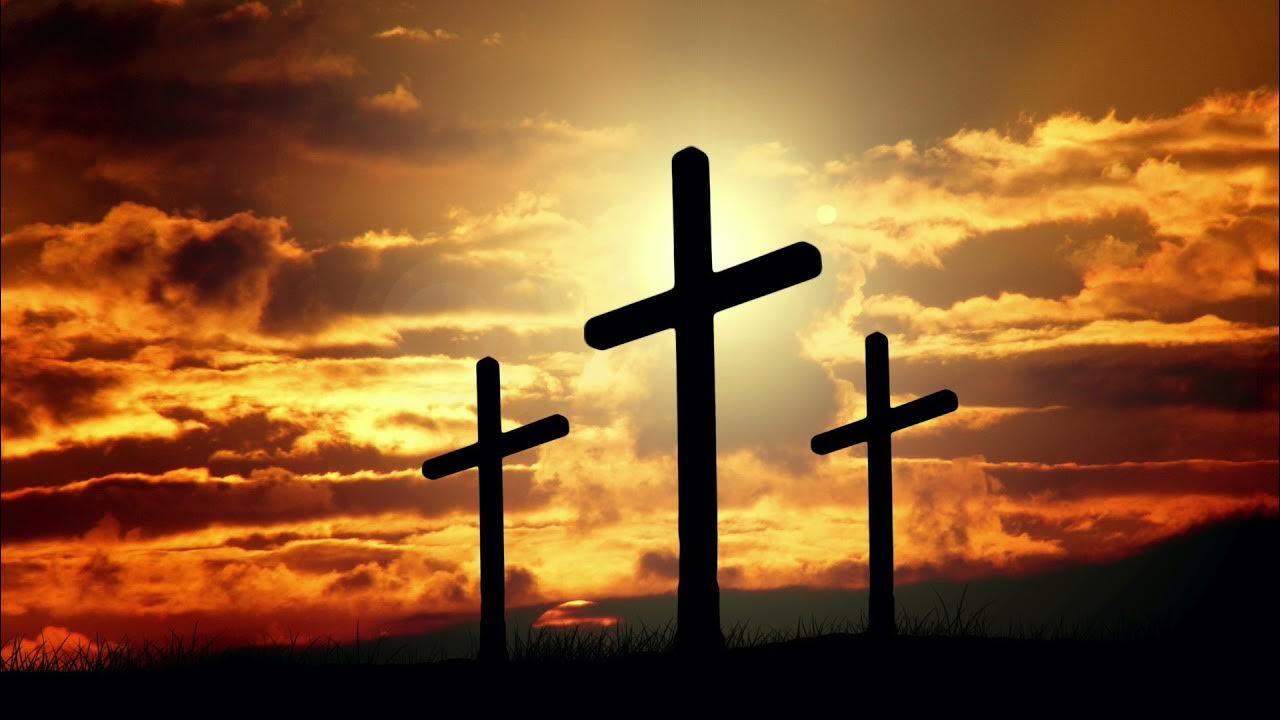 “BEHOLD, the Man”
John 19:1-5
Richie Thetford										www.thetfordcountry.com
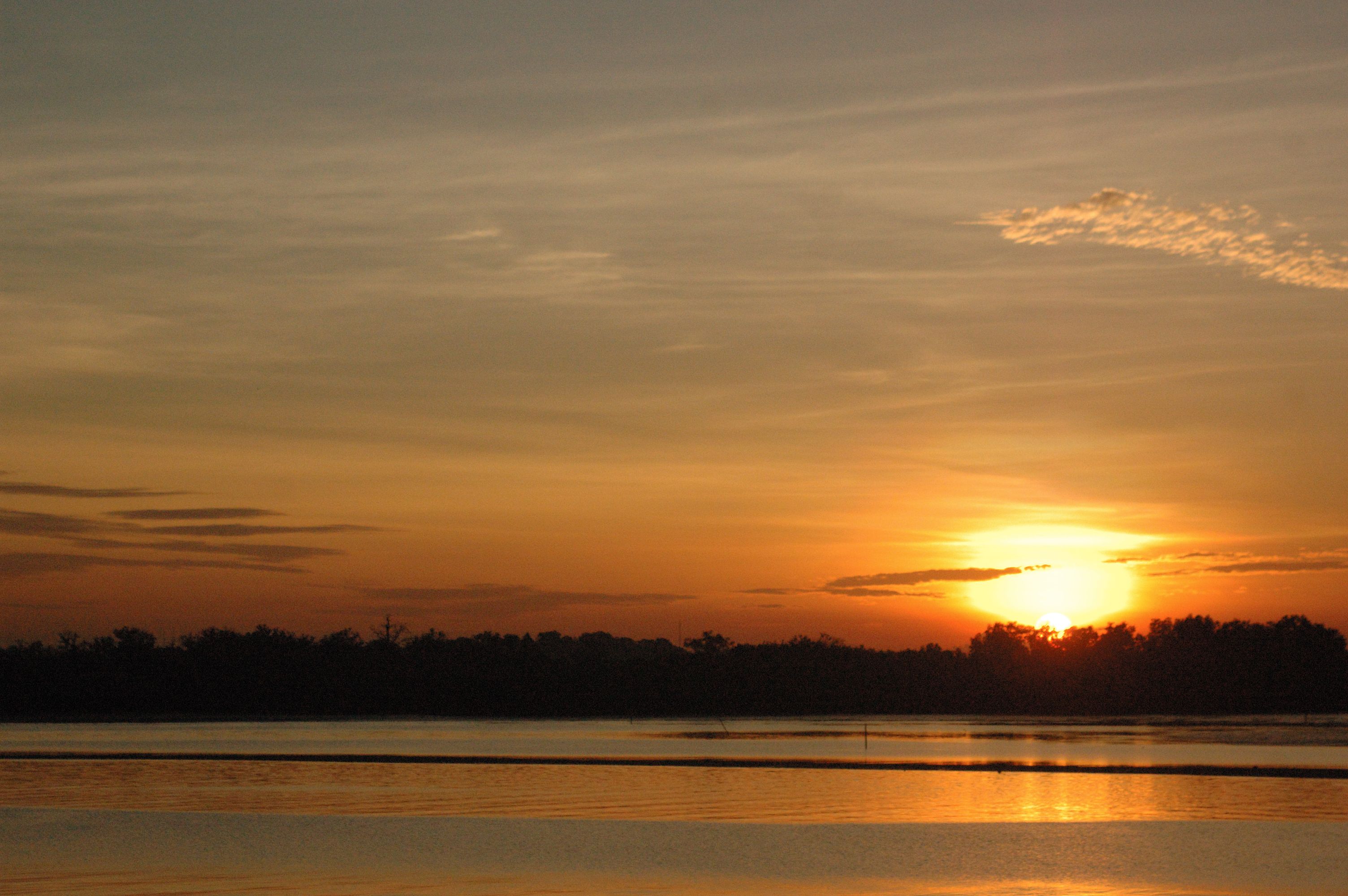 Behold “The Man”
Jesus was “a man” with a body like ours
John 1:14
1 John 1:1-3
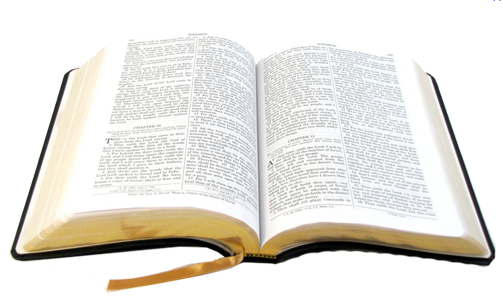 Richie Thetford										www.thetfordcountry.com
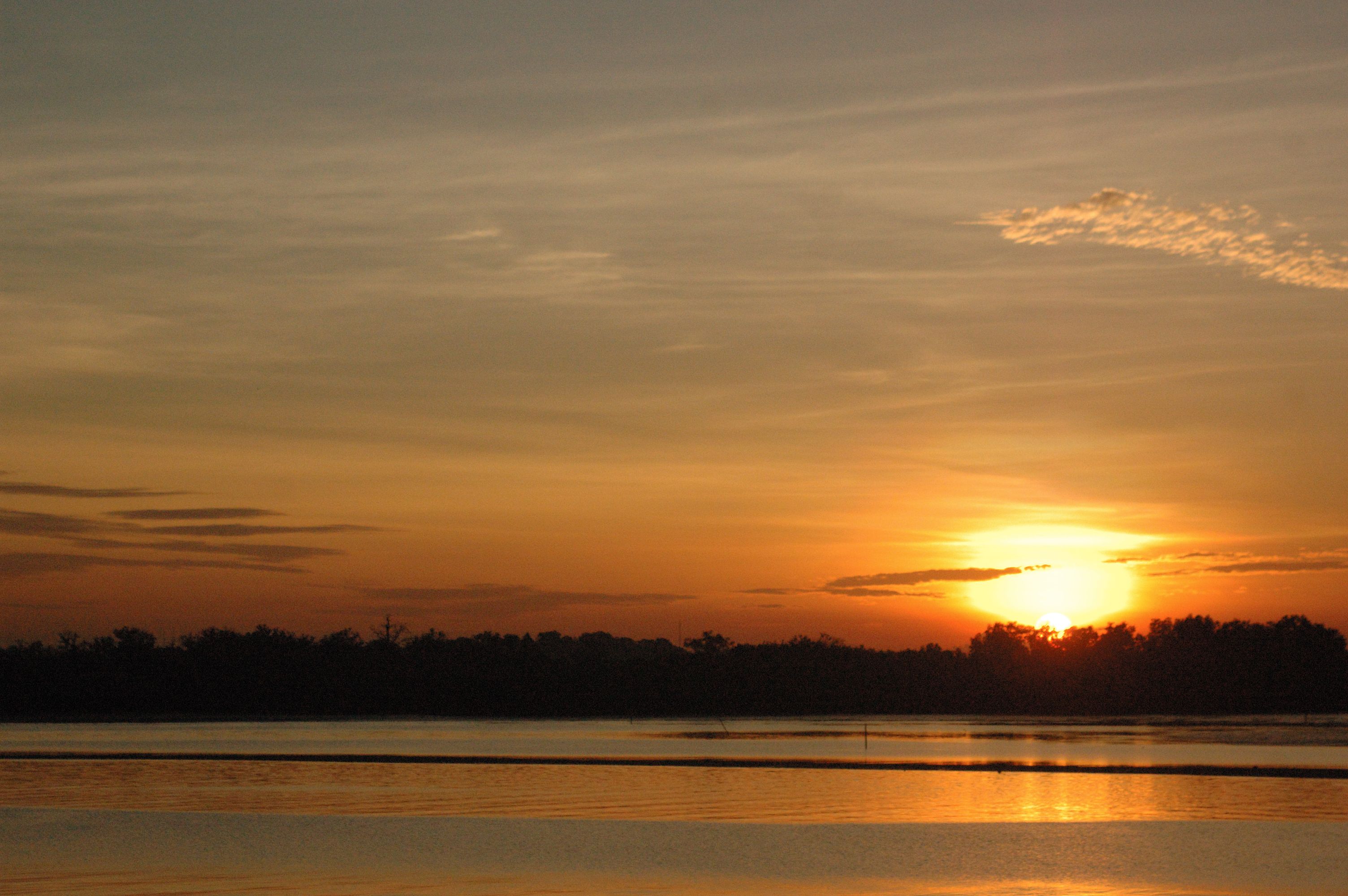 Behold the Man – Whom God Sent!
People have been and continue to look for the Messiah’s, prophets, etc. sent by God
Jesus is THAT MAN!
John 13:20
John 17:3-5, 8, 18, 21
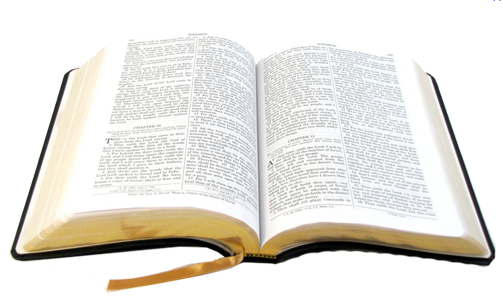 Richie Thetford										www.thetfordcountry.com
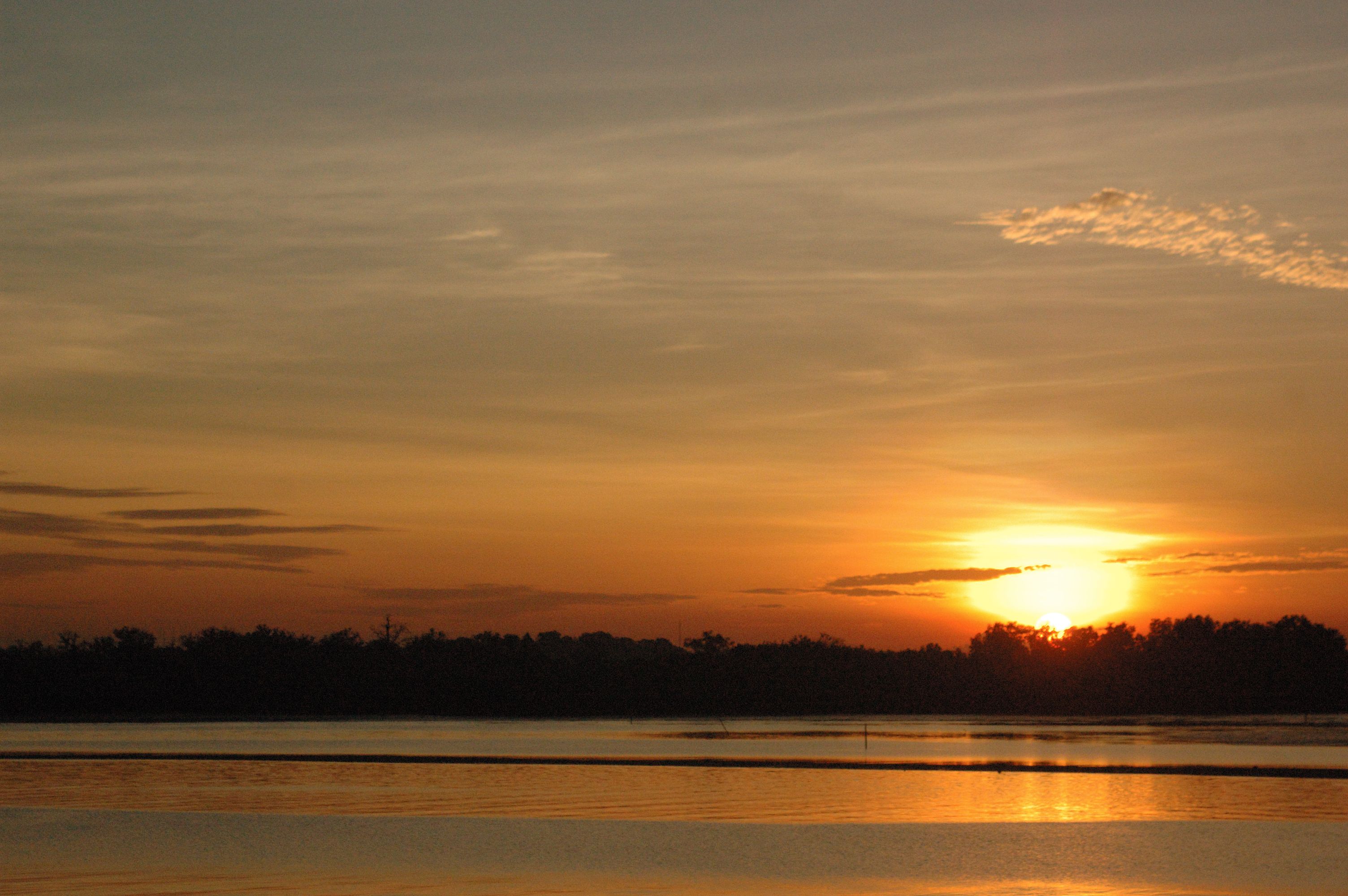 Behold the Man – Whom God Sent!
Prophesied by Isaiah that Jesus would be the Messiah
Isaiah 59:15-21
Isaiah 7:14
Matthew 1:23
God sent Jesus to earth through Mary
Luke 1:26-35
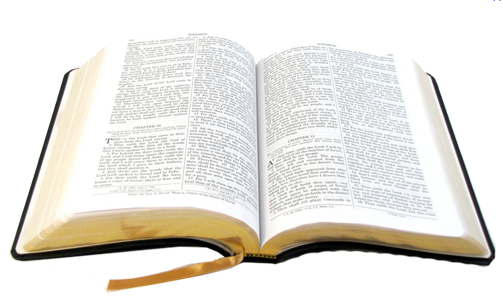 Richie Thetford										www.thetfordcountry.com
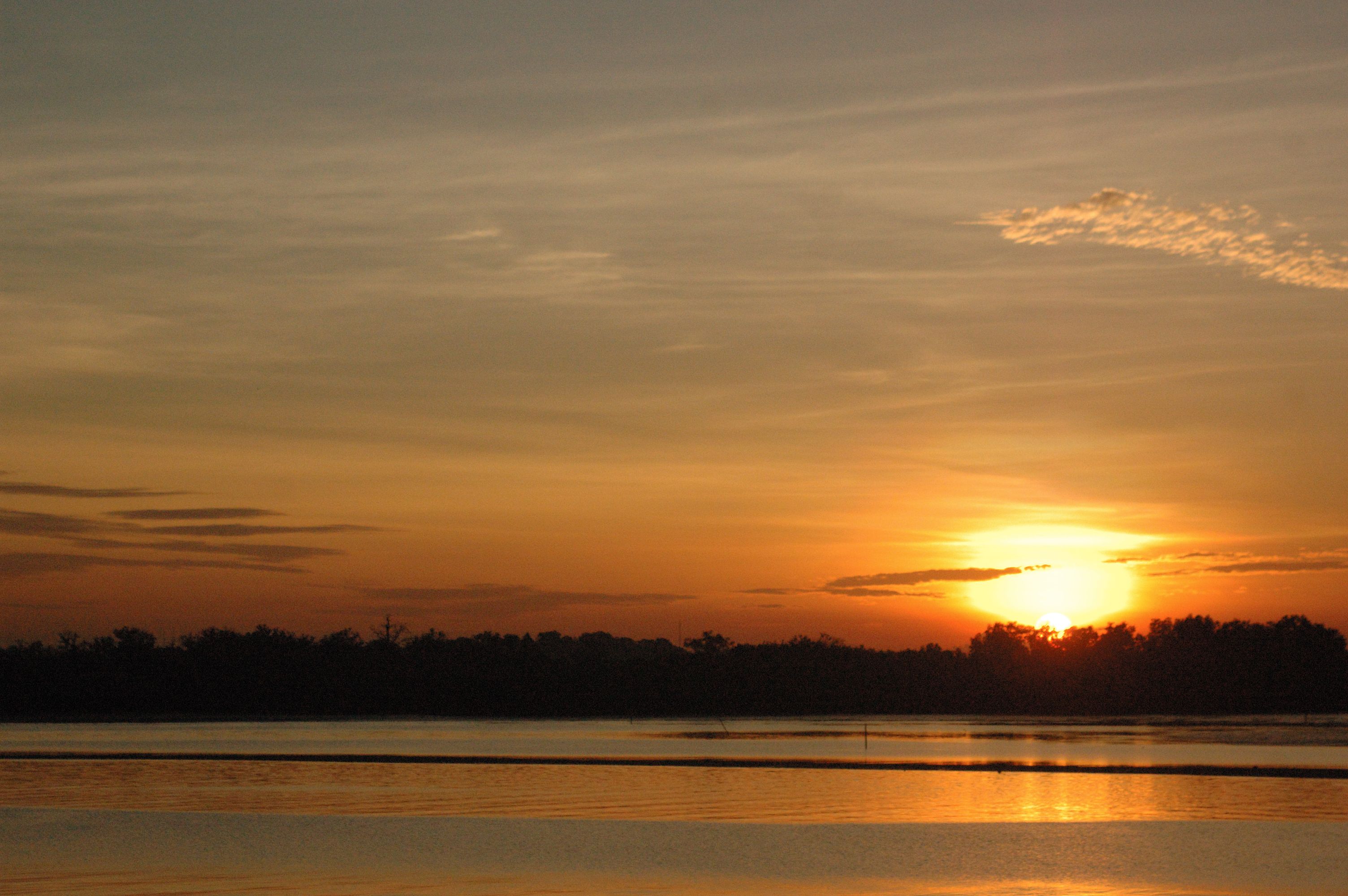 Behold the Man – Whom God Sent!
To save you! 
1 Peter 2:24
Matthew 1:21
Luke 19:10
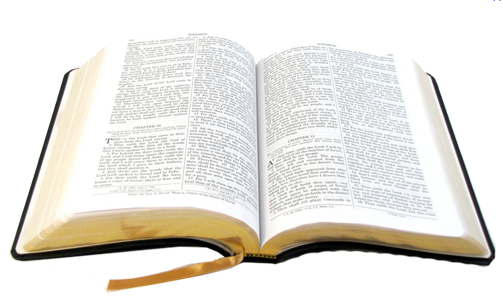 Richie Thetford										www.thetfordcountry.com
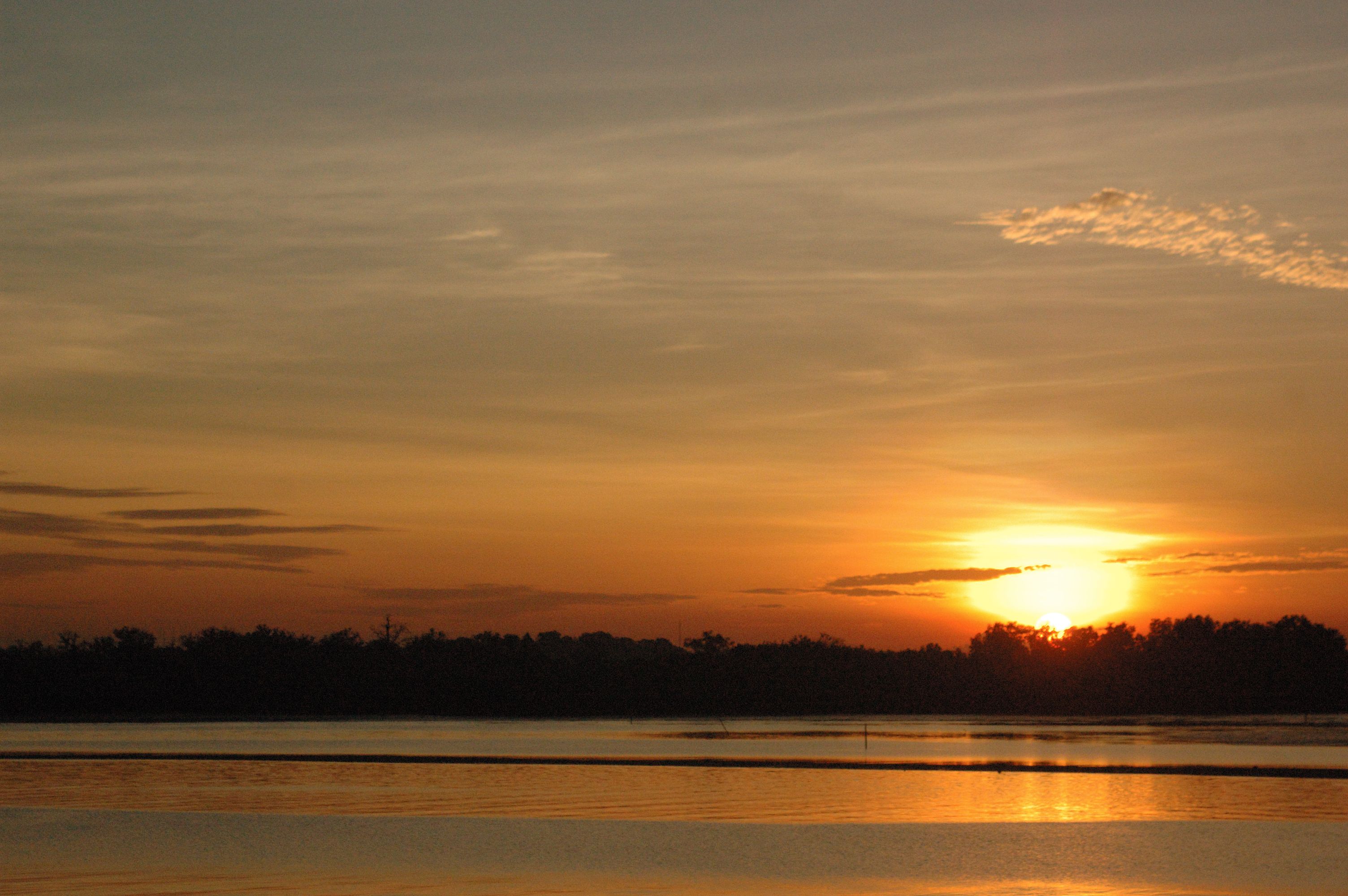 Behold the Man Sent – Who Has No Sin
All mankind sins
Romans 3:23
Romans 3:10
Ecclesiastes 7:20
Romans 5:12-15
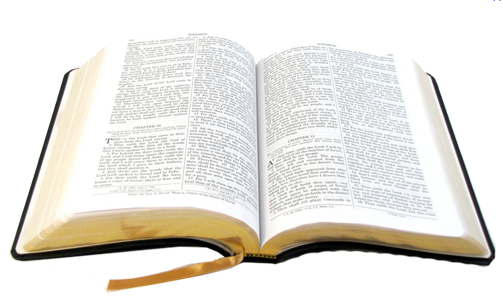 Richie Thetford										www.thetfordcountry.com
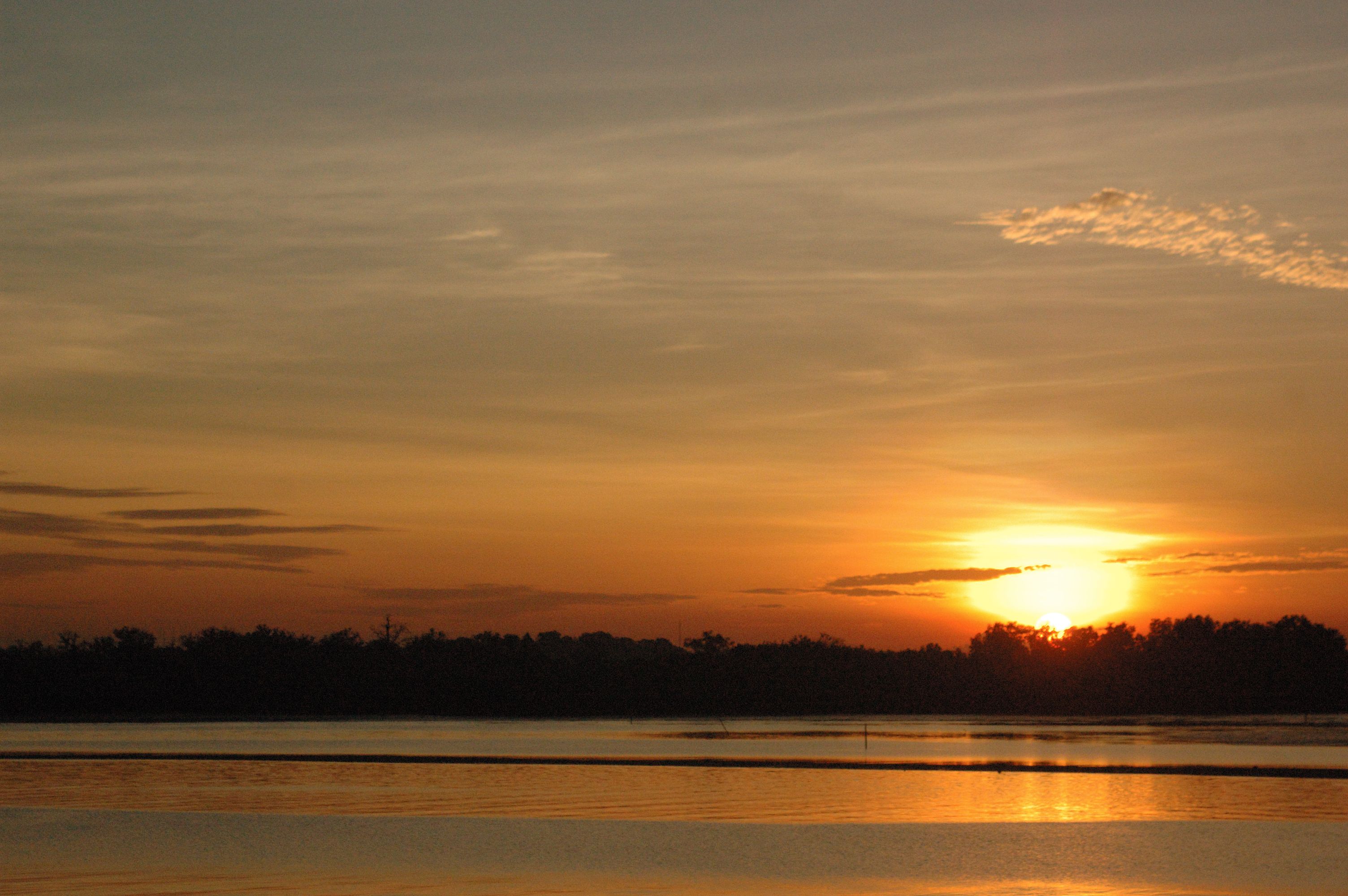 Behold the Man Sent – Who Has No Sin
Jesus had NO sin!
Hebrews 4:15
John 19:4, 6
Matthew 27:4, 19, 24, 54
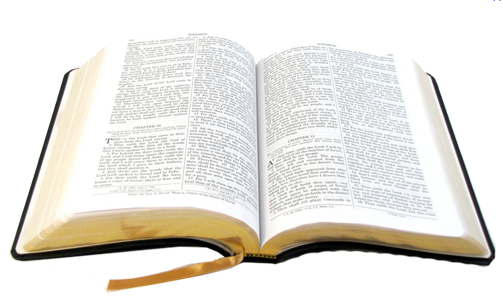 Richie Thetford										www.thetfordcountry.com
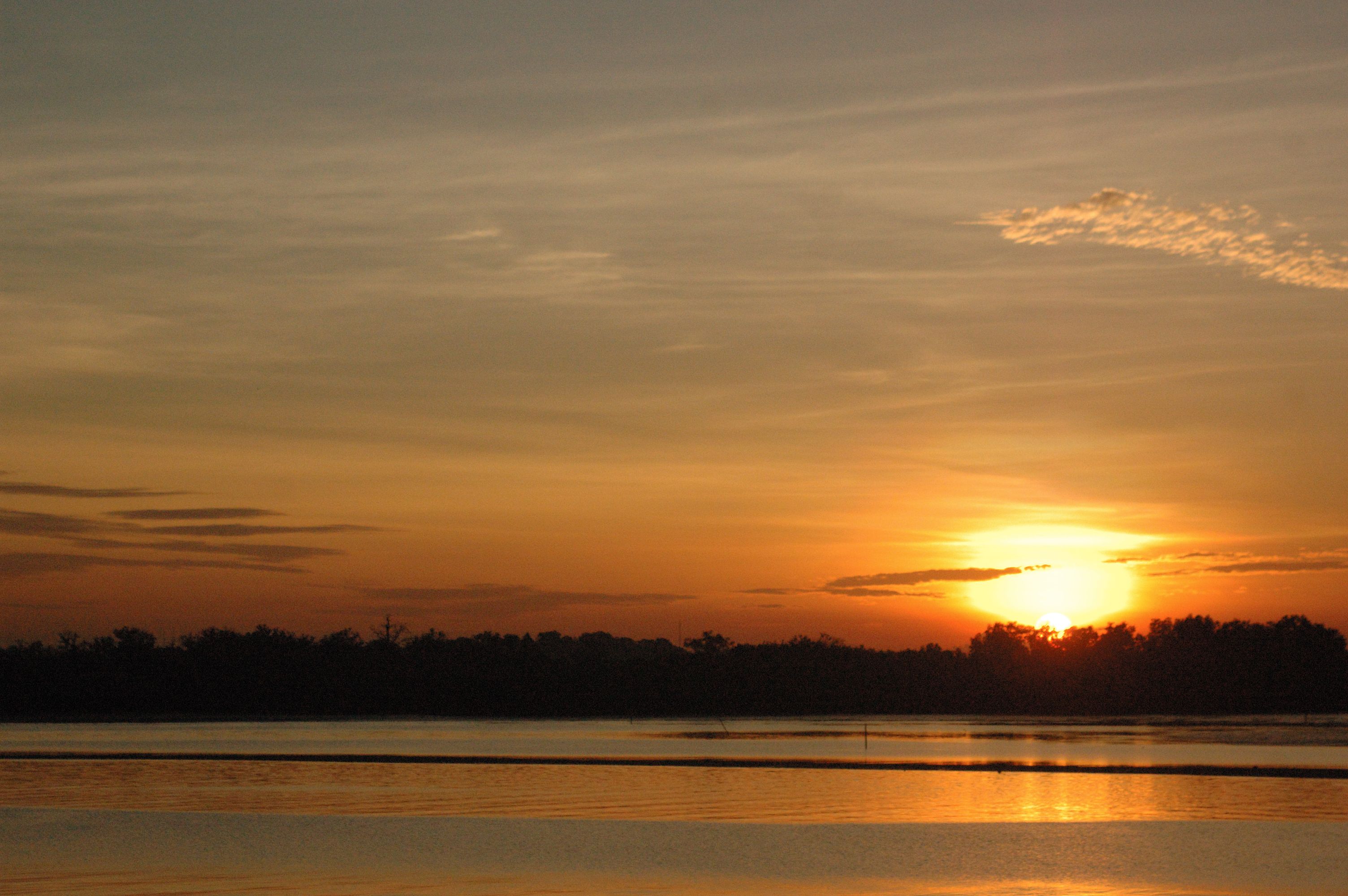 Behold the Man – Who Cared
Jesus had no fault – He genuinely cares
Mark 4:38
1 Peter 5:6-7
Matthew 9:36-38
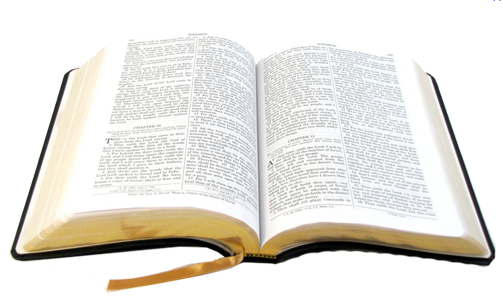 Richie Thetford										www.thetfordcountry.com
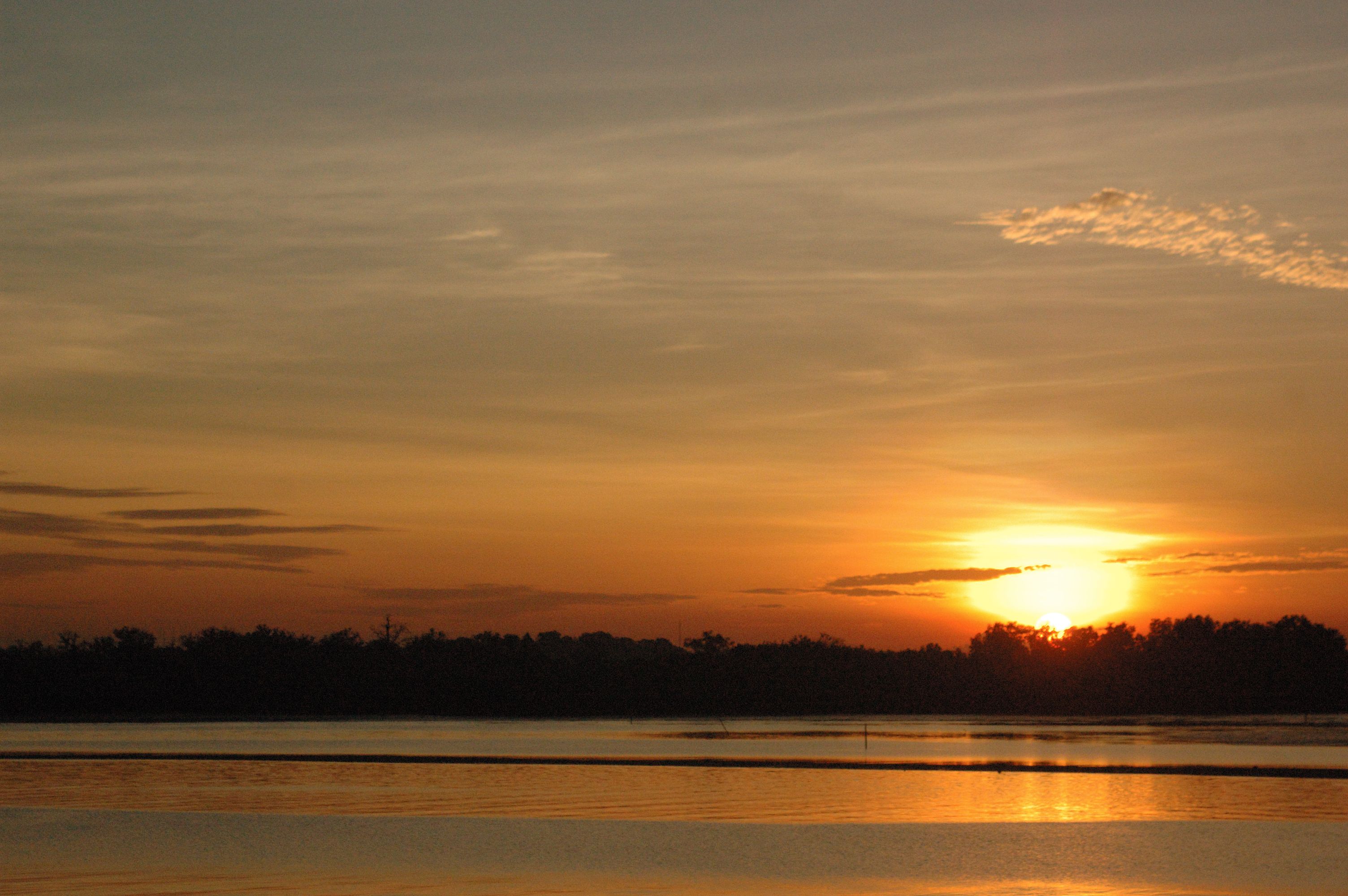 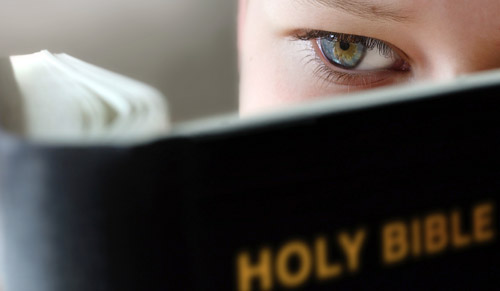 Conclusion
Jesus is our savior!
1 John 4:14
2 Corinthians 6:2
Galatians 3:27
Nobody else can do for us what Jesus came to do
Let us all “BEHOLD, the MAN” – Jesus Christ!
We are complete in Him
Richie Thetford										www.thetfordcountry.com